Etik
Kapitel 10,11 och 14 i Filosofera! Filosofi 1 för gymnasiet
Kapitlen handlar om:
10: ”Hur bör vi leva?”Normativ etik , dvs tänkandet om vad som är rätt och fel
11: ”Kan man veta vad som är rätt?”Metaetik, dvs tänkande över vad moral är
14: ”Kräver naturen nytänkande?” om moralen skall utvidgas till att omfatta inte endast människan utan även djur och natur. Detta kallas miljöetik.
Etiska teorier
Effektetik (kallas även konsekvensetik) En effektetiker menar att en handling är rätt om den leder till positiva konsekvenser, dvs ökad lycka eller njutning. Frågan är utifrån vems synvinkel som konsekvenserna ska räknas.
Etisk egoist hävdar att man bör handla så att man ökar det goda för sig själv, medan det samtidigt kan gynna även andra. 
Epikuros, ca 300 f.v.t.
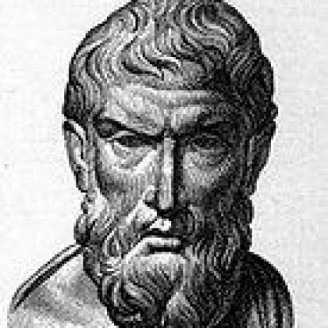 [Speaker Notes: Meningen med livet är lycka och njutning. Anna Lindman svt]
Utilitarism är uppfattningen att den handling som ökar lyckan hos flest är den moraliskt riktiga.
Det kan vara svårt att avgöra hur mycket lycka en handling leder till och det kan vara svårt att behandla alla lika och inte vara partisk.
Jeremy Bentham (handling)   och John Stuart Mill (regel)
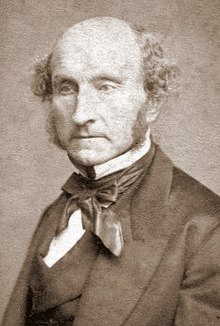 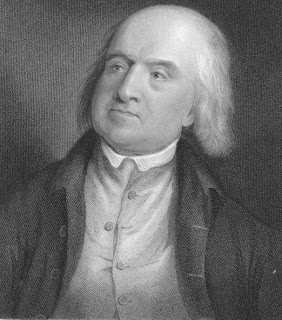 [Speaker Notes: Handlingsutilitarism= situationen avgör om det är till nytta och glädje Regelutilitarism = Vissa regler/lagar leder för det mesta till nytta och glädje]
Pliktetiken menar att det finns moraliska lagar som avgör vad som är rätt, och att effektetiken är omoralisk.
Problem för pliktetiken är att kunna motivera varför något är en moralisk lag, medan annat inte är det.
Immanuel Kant och det kategoriska imperativet
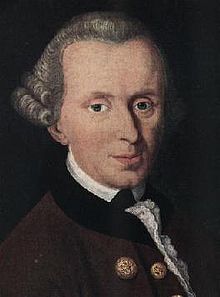 Dygdetik är uppfattningen att moral handlar om att utveckla vissa egenskaper. Man måste träna på att bli god!
Har sina rötter i det antika Grekland men har plockats upp av filosofer under 1900-talet.
Aristoteles, 300 f.v.t.


Stefan Einhorn: ”Konsten att vara snäll”
https://www.youtube.com/watch?v=RqHnNsJ_09w
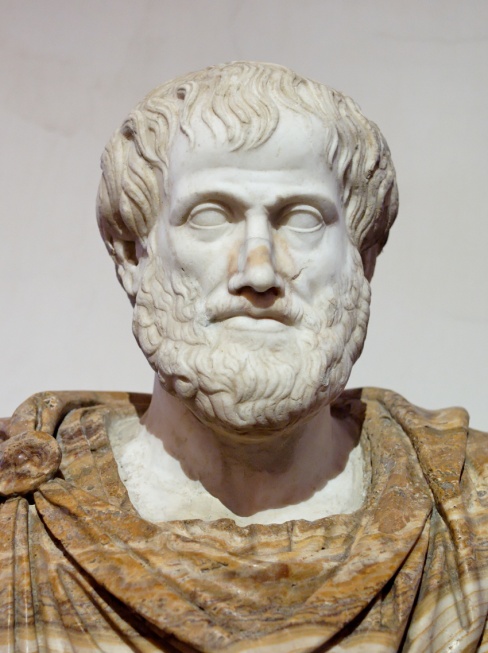 Metaetik
Vad är det för skillnad mellan att säga ”huset är gammalt” och ”huset är vackert”?
Begrepp:
Värdeobjektivism
Värdesubjektivism
Värdeemotivism
Etisk relativism
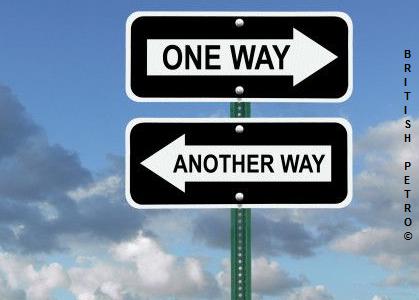 Värdeobjektivism
”Detta är en god handling”
  Han drar upp sin kompis, Pojken har en orange tröja







Satsen handlar om själva handlingen
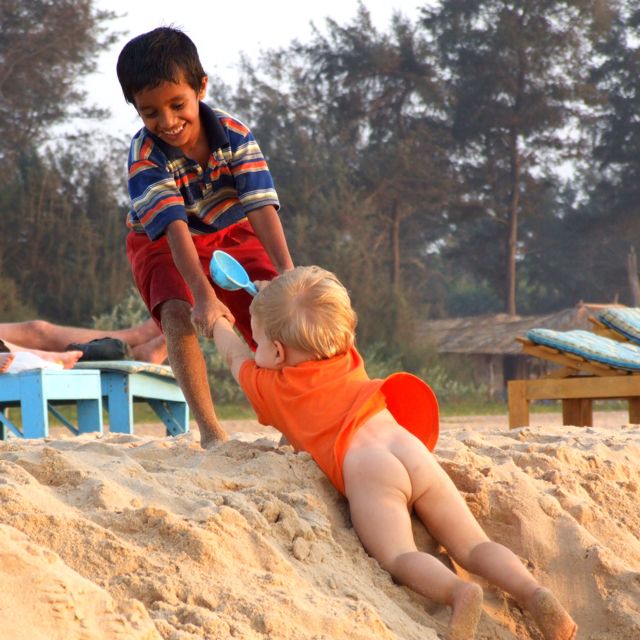 Värdesubjektivism
”Detta är en god handling”
Satsen uttrycker en åsikt hos den som säger det
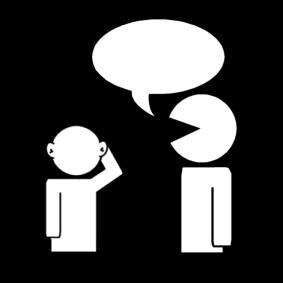 Värdeemotivism
”Detta är en god handling!”
Uttrycker en känsla och en åsikt hos den som säger det.





Vad är det för vits med etiska diskussioner om våra åsikter om etiken endast var känslouttryck?
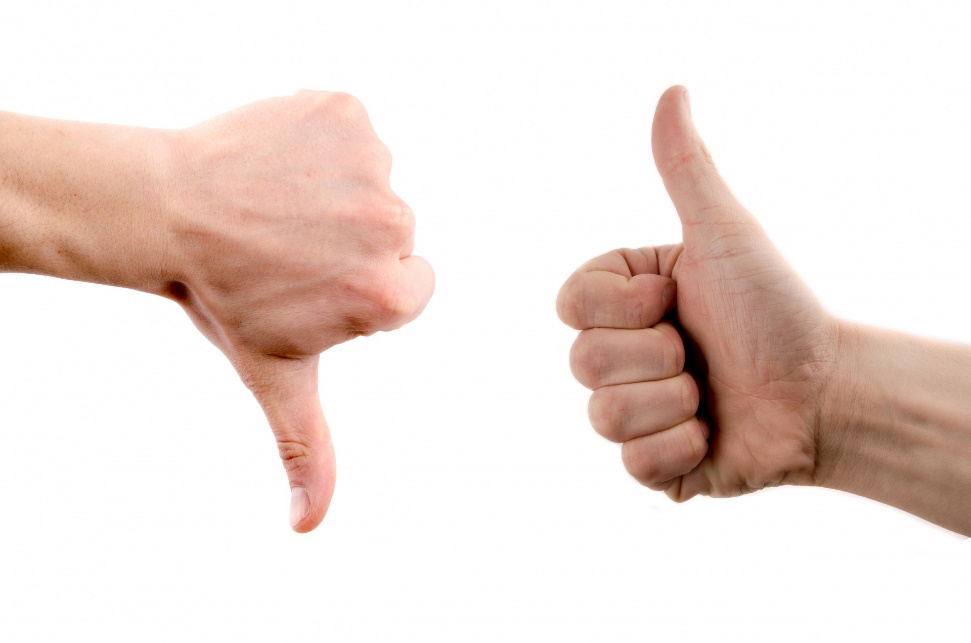 Värderelativism
Det beror på kultur och sammanhang om en handling betraktas som rätt eller fel.
Etiska uppfattningar varierar mellan individer, kulturer och tider.
Ingen uppfattning är mer sann än någon annan.
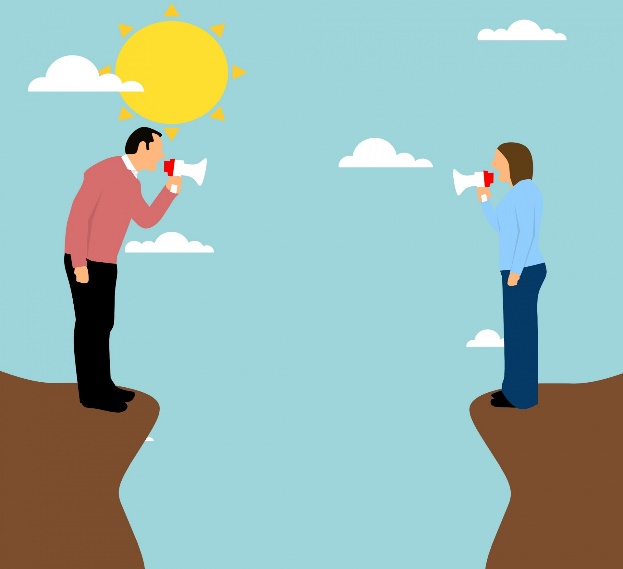 Frågor till metaetiken
1) Kan etiska uttalanden vara sanna eller falska? Argumentera!
2) Diskutera värderelativismens för- och nackdelar!
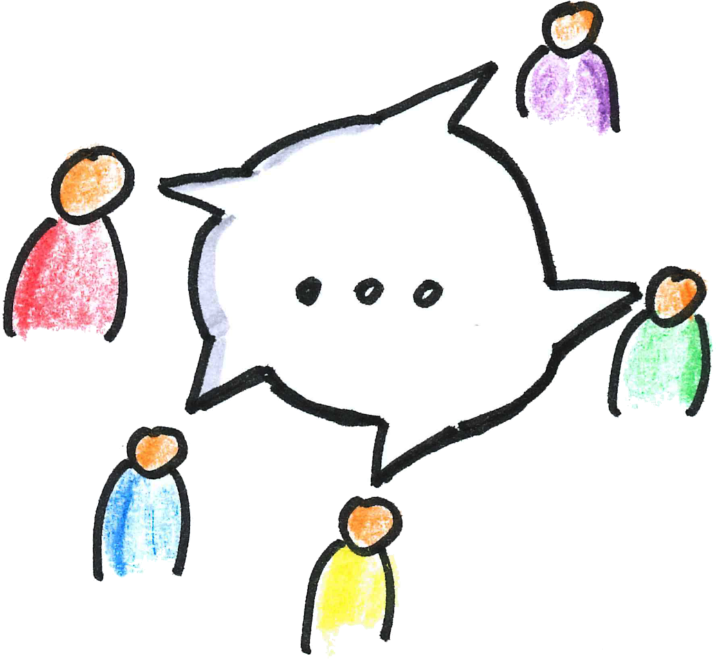 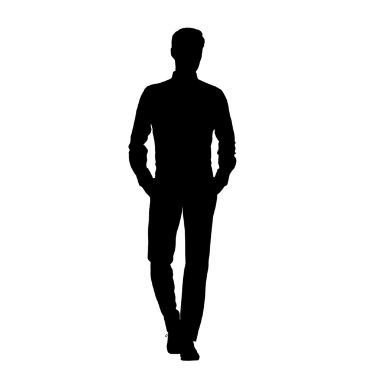 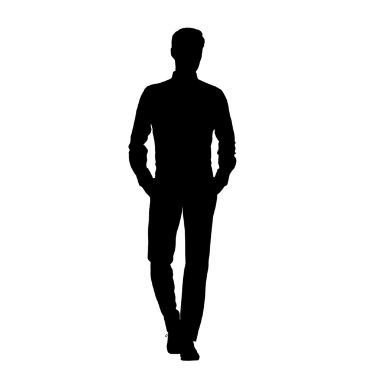 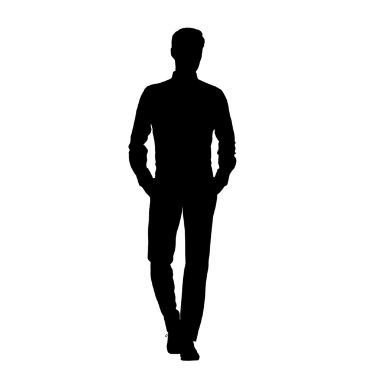 Miljöetik
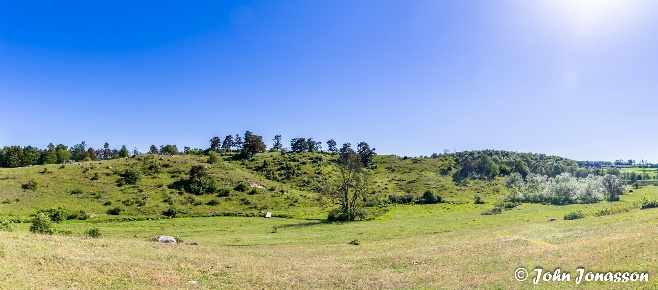 Inom miljöfilosofin funderar man över människans förhållande till den omgivande naturen.
Man kan ha olika perspektiv på detta:
Antropocentriskt perspektiv (människan står i centrum, endast människan har egenvärde)
Biocentriskt perspektiv (allt liv har egenvärde)
Ekocentriskt perspektiv (även ekosystem, arter eller landskap har egenvärde)
Det antropocentriska perspektivet
Kristendomens verklighetsuppfattning har präglat vårt gemensamma synsätt på människa och natur. 
Människan har en särställning och allt annat är till för vår skull.




”Och Gud sade: låt oss göra människor till vår avbild, till att vara oss lika. Och må de råda över fiskarna i havet och över fåglarna under himmelen och över boskapsdjuren och över hela jorden och över alla kräldjur som rör sig på jorden” 1 Mos 1:26
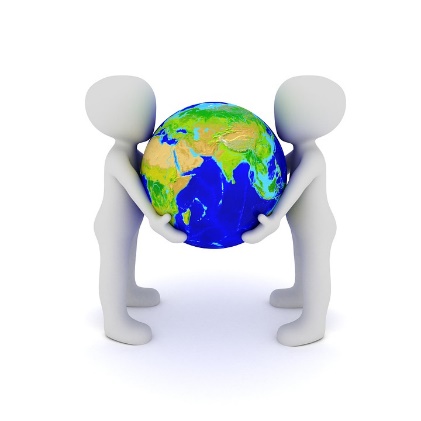 Vi ska handla moraliskt mot våra medmänniskor
Vilka är de?
Familj och vänner, de som vi möter i samhället, de som bor i vårt land, de som bor i Europa, de som talar vårt språk, de som delar våra demokratiska värderingar, de som delar vår tro eller verklighetsuppfattning, de som lider, de som är människor…?
De som inte är födda än?
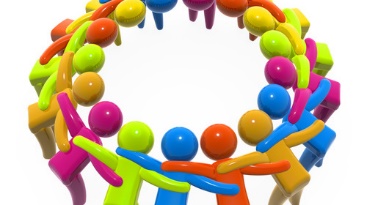 Det biocentriska perspektivet
Peter Singer (1946-) filosof från Melbourne i Australien.
Menar att det inte finns någon avgörande skillnad mellan människan och djuren. 
Förnuft, språk, självmedvetande och intresse är inte unika mänskliga egenskaper.
Lidande bör undvikas och så många intressen som möjligt skall tillfredsställas. (Utilitarism)
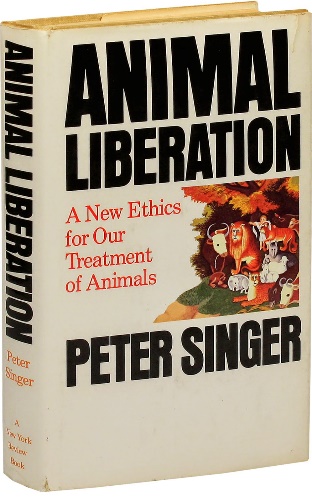 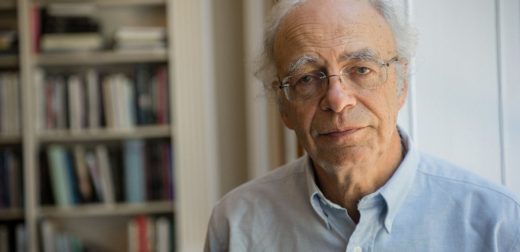 Det ekocentriska perspektivet
Arne Naess (1912 – 2009) filosof från Norge
Alla levande organismer utgör en stor och komplicerad väv.
”Visdomen om det naturliga samspelet”
Människan måste anpassa sig och samhället  efter ekologin.
Allt liv, samt naturen i sig har ett egenväde,               och allt har en strävan.
Djupekologi. Jaget bör utvidgas.
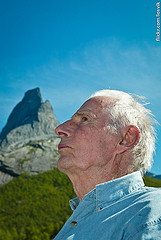 Frågor till miljöetiken:
Mot vem eller vilka har du ett moraliskt ansvar? Varför?
Ska vi ta moralisk hänsyn till kommande generationer? Varför?
Ska vi ta moralisk hänsyn till andra djur än människan? Varför?
Hur kan man ta moralisk hänsyn till all natur? Vilka problem kan uppstå?